WHAT WOULD A PERFECT WORLD LOOK LIKE
By Deyan P
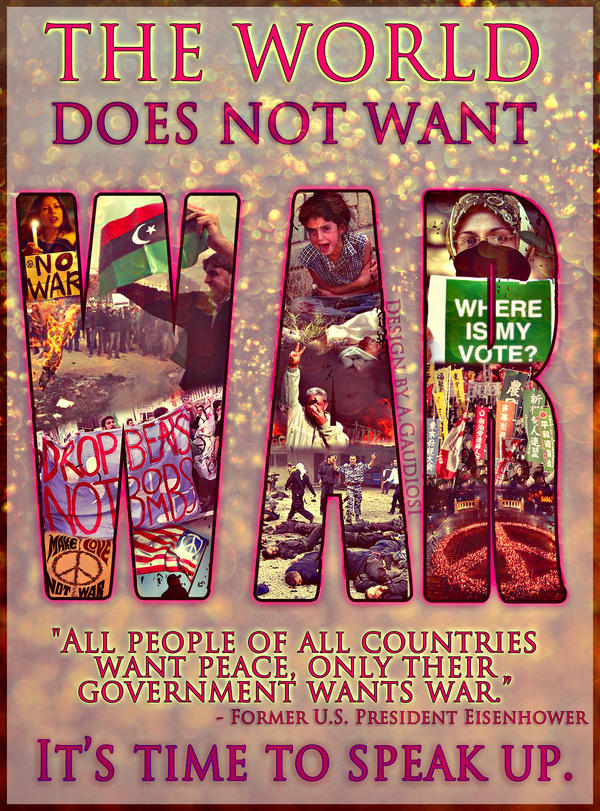 WAR
A perfect world would have no war and no conflict.
This Photo by Unknown Author is licensed under CC BY-NC-ND
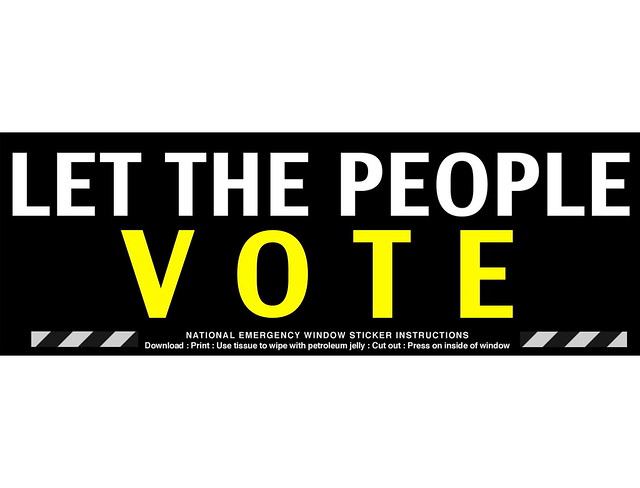 A perfect world would let people vote for good things.
POLITICIANS
This Photo by Unknown Author is licensed under CC BY
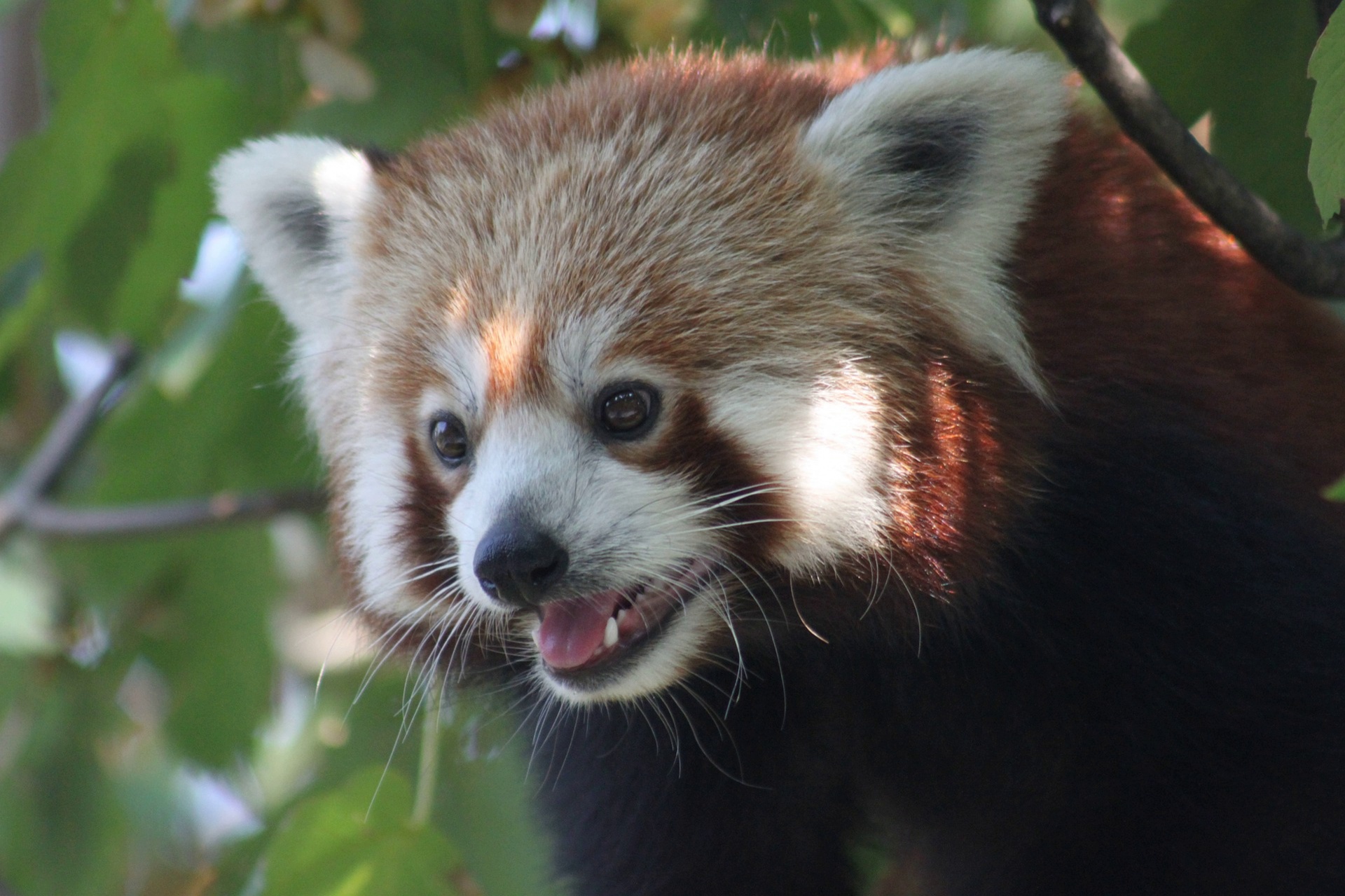 A perfect world would have no animal cruelty and no poaching.
ANIMALS
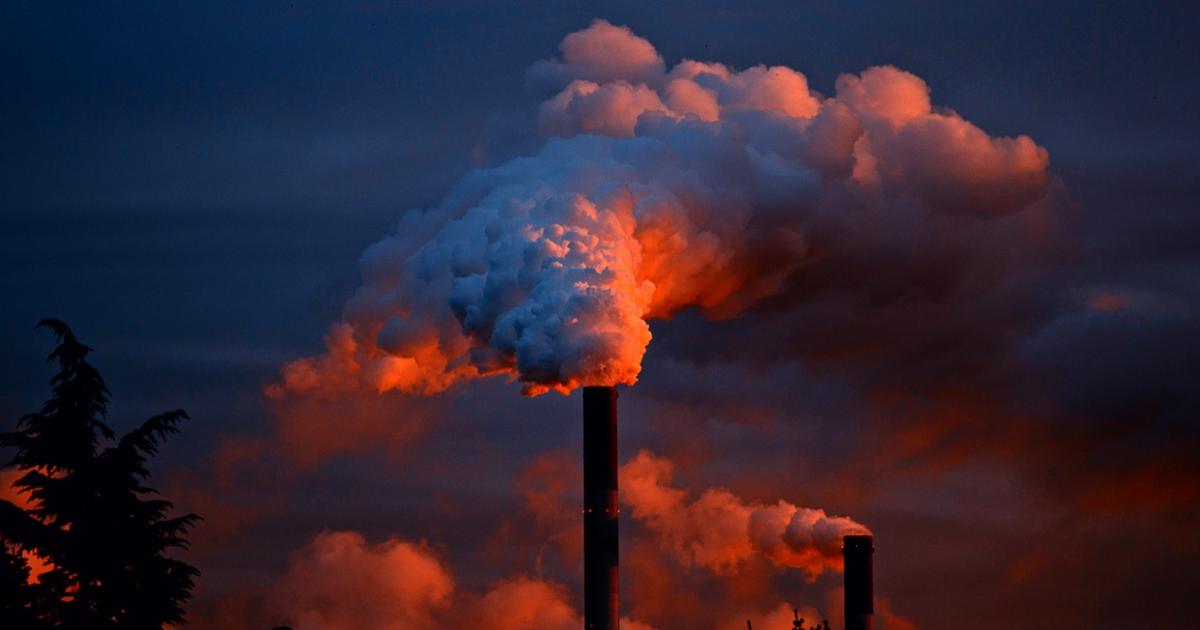 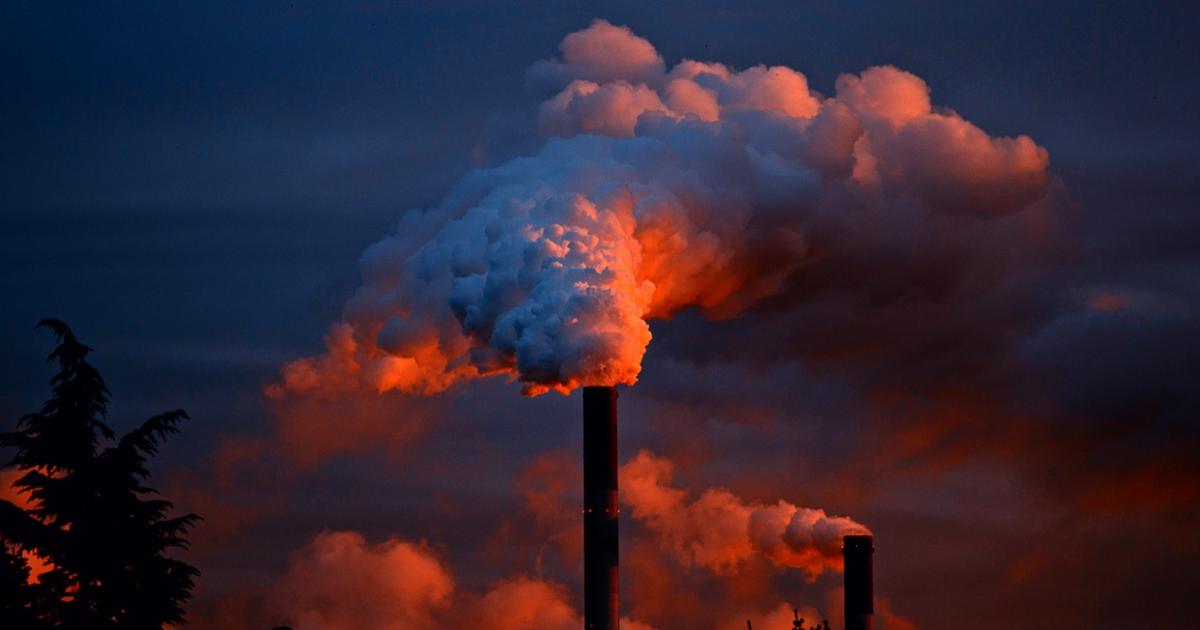 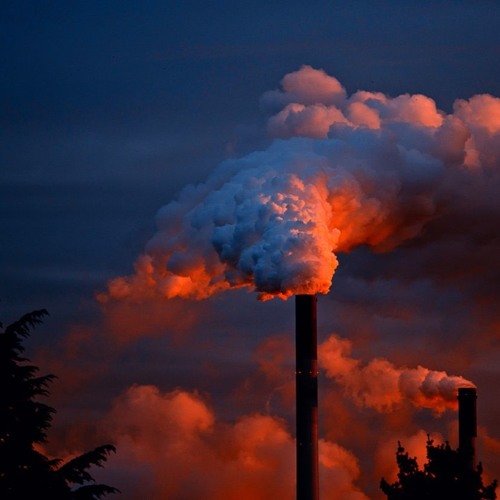 A perfect world would have no one polluting.
POLLUTION
This Photo by Unknown Author is licensed under CC BY-SA
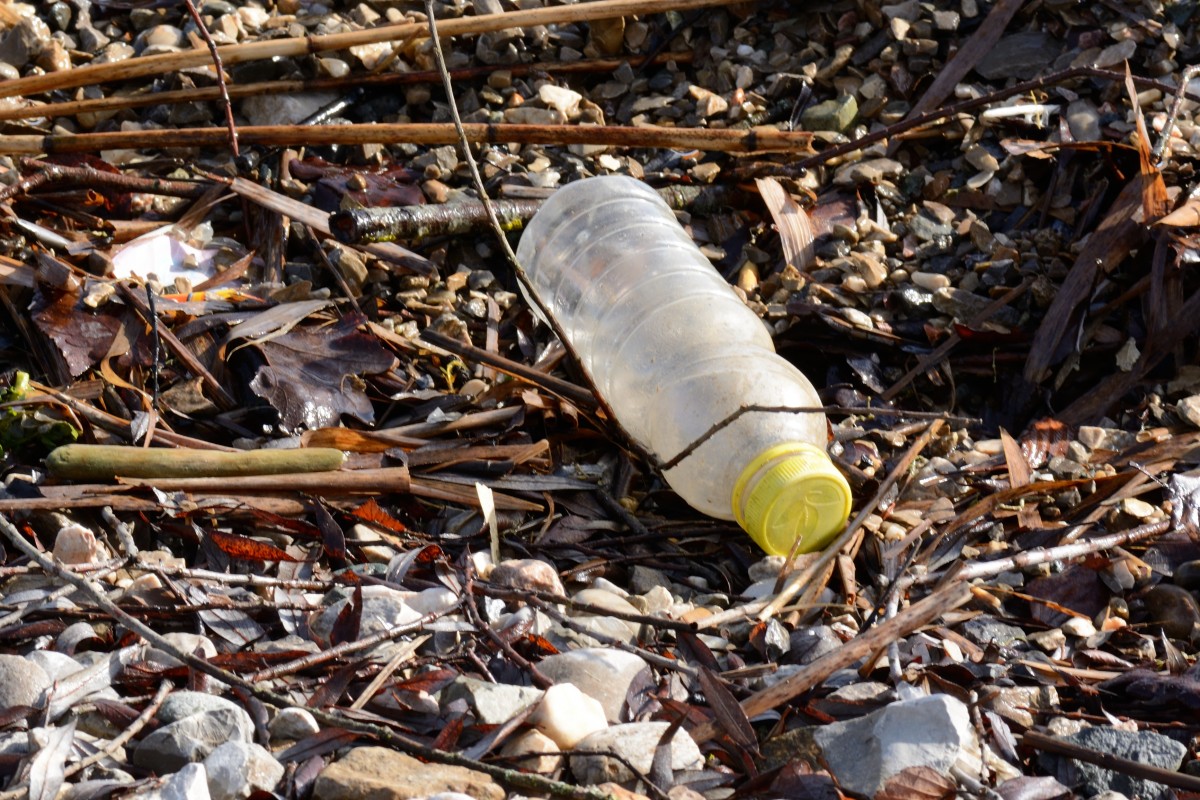 A perfect world would have no one littering.
LITTER
THANK YOU FOR LISTENING TO MY PRESENTATION.
I HOPE YOU ENJOYED IT.
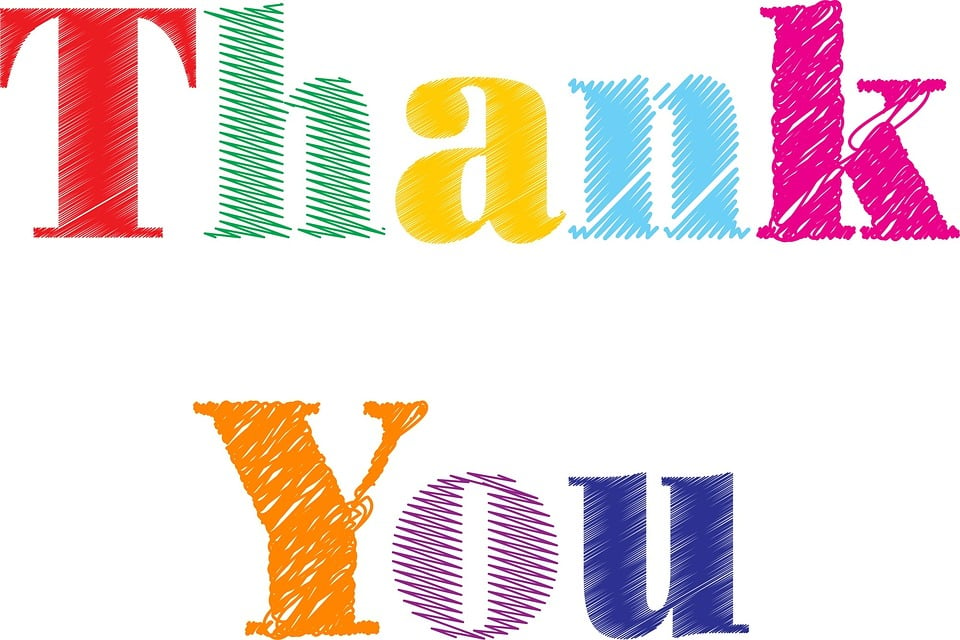